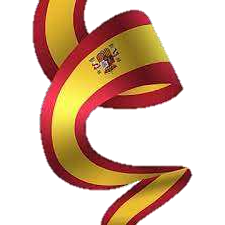 Español
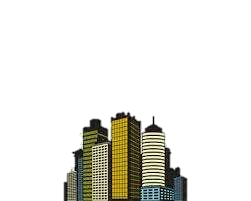 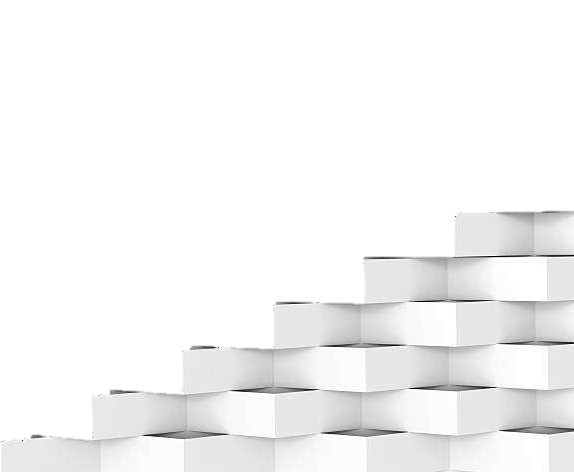 NOMBRE:
GRUPO: profesor@: